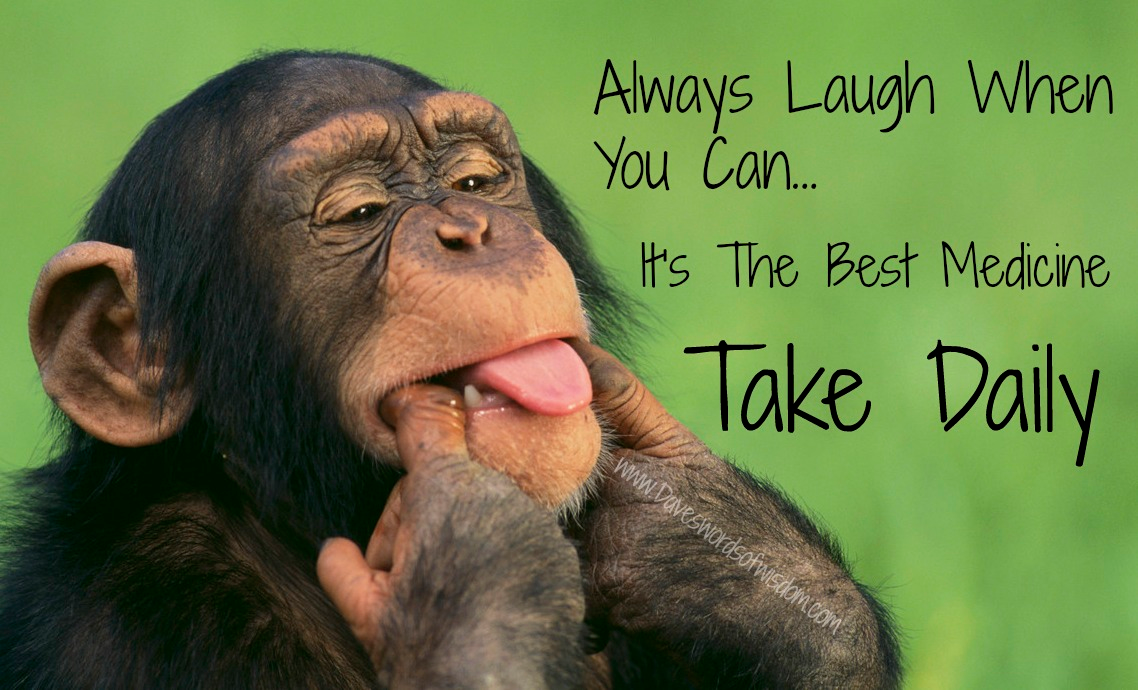 Laughter is the best medicine
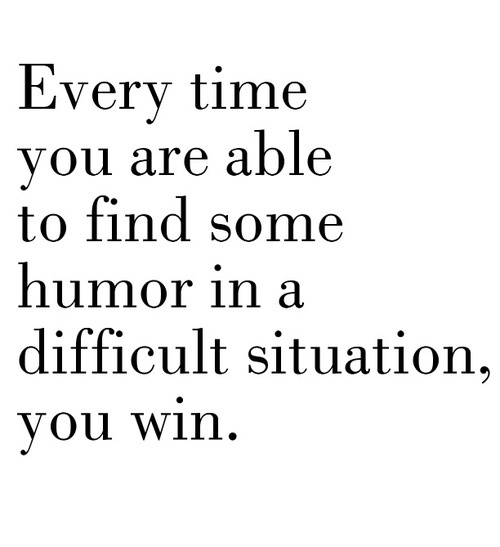 Jokes
Joke 1
Two parents were talking one day and one asked the other what their son was taking in college. 
The one replied: He's taking every rupiah I have!
Joke 2
A man talking to God:
The man: “God, how long is a million years?”
God: “To me, it’s about a minute.”
The man: “God, how much is a million dollars?”
God: “To me it’s a penny.”
The man: “God, may I have a penny?”
God: “Wait a minute.”
Joke 3
Teacher: “If you had Rp. 100,000 . and you asked your father for additional Rp. 50,000 how much would you have?”
Budi: “Rp. 100,000 ..”
Teacher: “You don’t know your arithmetic.”
Budi: “You don’t know my father.”
Joke 4
Mother: “Why did you get such a low mark on that test?”
Junior: “Because of absence.”
Mother: “You mean you were absent on the day of the test?”
Junior: “No, but the kid who sits next to me was.”
Joke 5
Teacher: “George Washington not only chopped down his father’s cherry tree, but also admitted it. 
Now, Louie, do you know why his father didn’t punish him?”
Louie: “Because George still had the axe in his hand.”
Funny Stories
Story 1: Earth Science
The teacher of the earth science class was lecturing on map reading.
After explaining about latitude, longitude, degrees and minutes the teacher asked, “Suppose I asked you to meet me for lunch at 23 degrees, 4 minutes north latitude and 45 degrees, 15 minutes east longitude…?”
After a confused silence, a voice volunteered, “I guess you’d be eating alone.”
Story 2: Elephants
The class teacher asks students to name an animal that begins with an “E”. One boy says, “Elephant.”
Then the teacher asks for an animal that begins with a “T”. The same boy says, “Two elephants.”
The teacher sends the boy out of the class for bad behavior. After that she asks for an animal beginning with “M”.
The boy shouts from the other side of the wall: “Maybe an elephant!”
Go to page 118
Read and jot down 1 key idea of each paragraph.
Combine all key ideas into 1 or two sentences!